PIOSENKI POWSTANIA WARSZAWSKIEGO
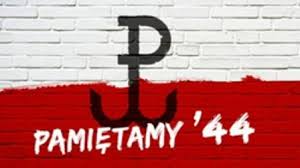 1 SIERPNIA 1944R. W WARSZAWIE WYBUCHŁO POWSTANIE PRZECIWKO NIEMIECKIEMU OKUPANTOWI. DO WALKI STANĘŁO WIELU MŁODYCH LUDZI, W TYM DZIECI. MALI POWSTAŃCY ROZNOSILI POCZTĘ I OPIEKOWALI SIĘ RANNYMI, A NIEKTÓRZY Z NICH SŁUŻYLI Z KARABINEM W RĘKU. ICH BOHATERSTWO UPAMIĘTNIAJĄ POWSTAŃCZE PIOSENKI, M.IN. UTWÓR               SZARY MUNDUR.
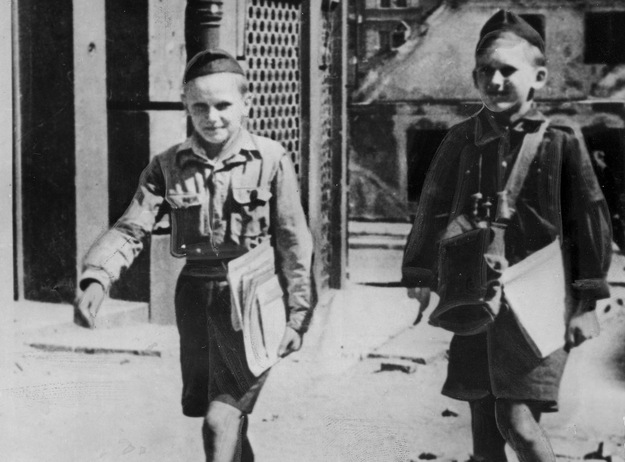 PIOSENKI, KTÓRE POWSTAŁY PODCZAS II WOJNY ŚWIATOWEJ, PODEJMOWAŁY RÓŻNORODNĄ TEMATYKĘ. TE, KTÓRE OŚMIESZAŁY NIEMIECKIEGO OKUPANTA, BYŁY WAŻNYMI NARZĘDZIAMI WALKI Z WROGIEM. NALEŻY DO NICH UTWÓR SIEKIERA, MOTYKA.
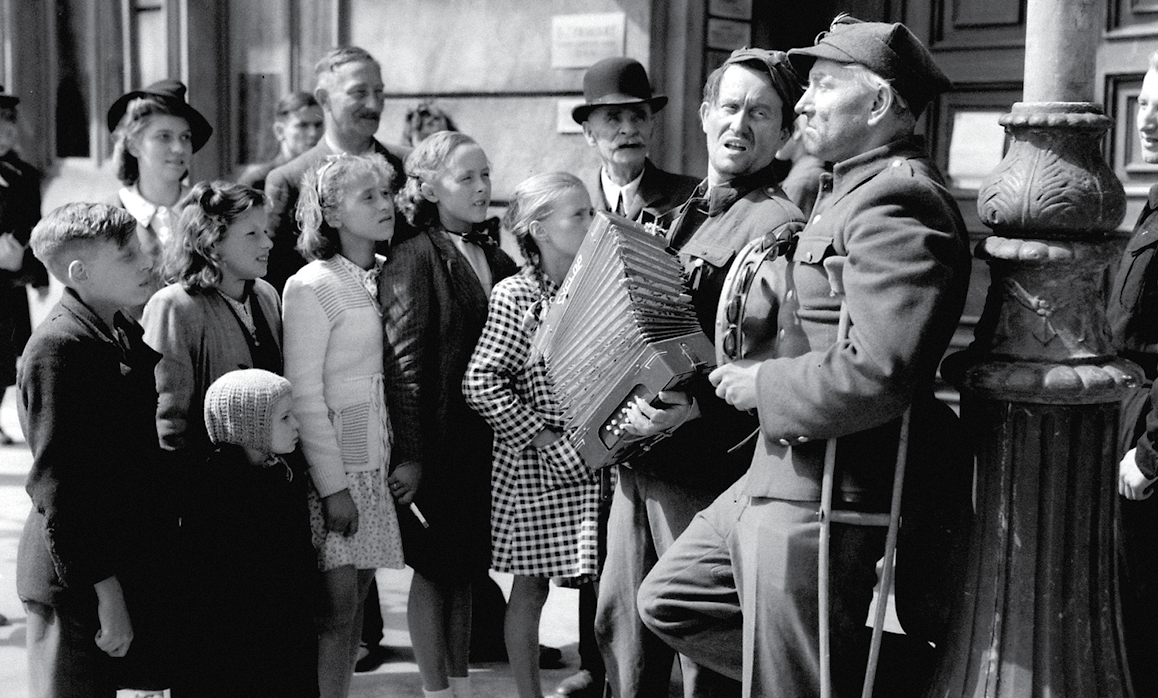 PIOSENKI TAKIE JAK TERAZ JEST WOJNA, DNIA PIERWSZEGO WRZEŚNIA I WARSZAWO MA OPOWIADAŁY O CODZIENNYM ŻYCIU CYWLÓW W CZASIE DZIAŁAŃ WOJENNYCH I POD OKUPACJĄ.
INNE PIEŚNI I  PIOSENKI  SŁAWIŁY MĘSTWO POLSKICH ŻOŁNIERZY . SZCZEGÓLNE MIEJSCE ZAJMUJE WŚRÓD NICH UTWÓR CZERWONE MAKI NA MONTE CASSINO
WALCZĄCY Z NIEMCAMI POLSCY ŻOŁNIERZE ŚPIEWALI PIOSENKI UMACNIAJĄCE WOLĘ WALKI I NADZIEJĘ NA ZWYCIĘSTWO. UTWORY TE BYŁY NAJCZĘŚCIEJ UTRZYMANE W RYTMIE MARSZA I MIAŁY POGODNY NASTRÓJ, CHOĆ W NIEKTÓRYCH MOŻNA USŁYSZEĆ NUTĘ ZADUMY. ICH AUTORAMI BYLI ZARÓWNO AMATORZY, JAK I UTALENTOWANI KOMPOZYTORZY I POECI. DO NAJBARDZIEJ  POPULARNYCH PIOSENEK POWSTAŃCZYCH NALEŻĄ: PAŁACYK MICHLA, HEJ, CHŁOPCY, BAGNET NA BROŃ, SERCE W PLECAKU ORAZ WARSZAWSKIE DZIECI.
PAŁACYK MICHLA, A WŁAŚCIWIE MICHLERA, ZNAJDOWAŁ SIĘ PRZY UL. WOLSKIEJ 40 W WARSZAWIE. PODCZAS POWSTANIA WARSZAWSKIEGO ZNAJDOWAŁ SIĘ W NIM BATALION „PARASOL” I TO WŁAŚNIE W TYM BUDYNKU W PIERWSZYCH DNIACH SIERPNIA 1944R. POWSTAŁA JEDNA Z NAJSŁYNNIEJSZYCH POWSTAŃCZYCH PIOSENEK. PAŁAC ZOSTAŁ CAŁKOWICIE ZNISZCZONY W TRAKCIE WALK I NIGDY GO NIE ODBUDOWANO.
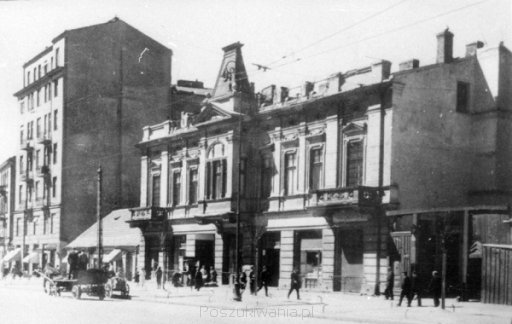 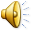 Serce w plecaku
Żołnierz drogą maszerował,nad serduszkiem się użalił,więc je do plecaka schowałi pomaszerował dalej.Tę piosenkę…
Poszedł żołnierz na wojenkępoprzez góry, lasy, pola.I ze śmiercią szedł pod rękę,taka już żołnierska dola.Tę piosenkę…
I choć go trapiły wielcekule, gdy szedł do ataku,żołnierz śmiał się, bo w plecakumiał w zapasie drugie serce.
Z młodej piersi się wyrwało,w wielkim bólu i rozterce,i za wojskiem poleciałozakochane czyjeś serce.Tę piosenkę, tę jedyną,śpiewam dla Ciebie dziewczyno.Może także jest w roztercezakochane czyjeś serce?Może potajemnie kochaszi po nocach tęsknisz, szlochasz?Tę piosenkę, tę jedyną,śpiewam dla Ciebie dziewczyno.
DZĘKUJĘ  ZA  UWAGĘ